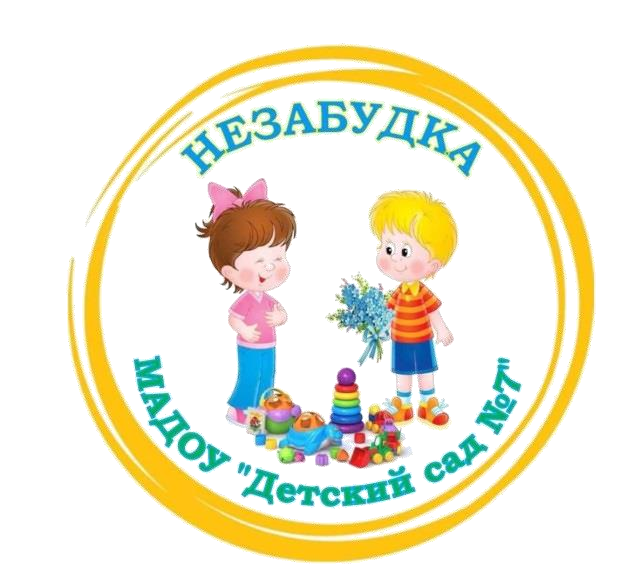 Воспитатели:  Крамская Е.Л.  Муфазалова Л.М.
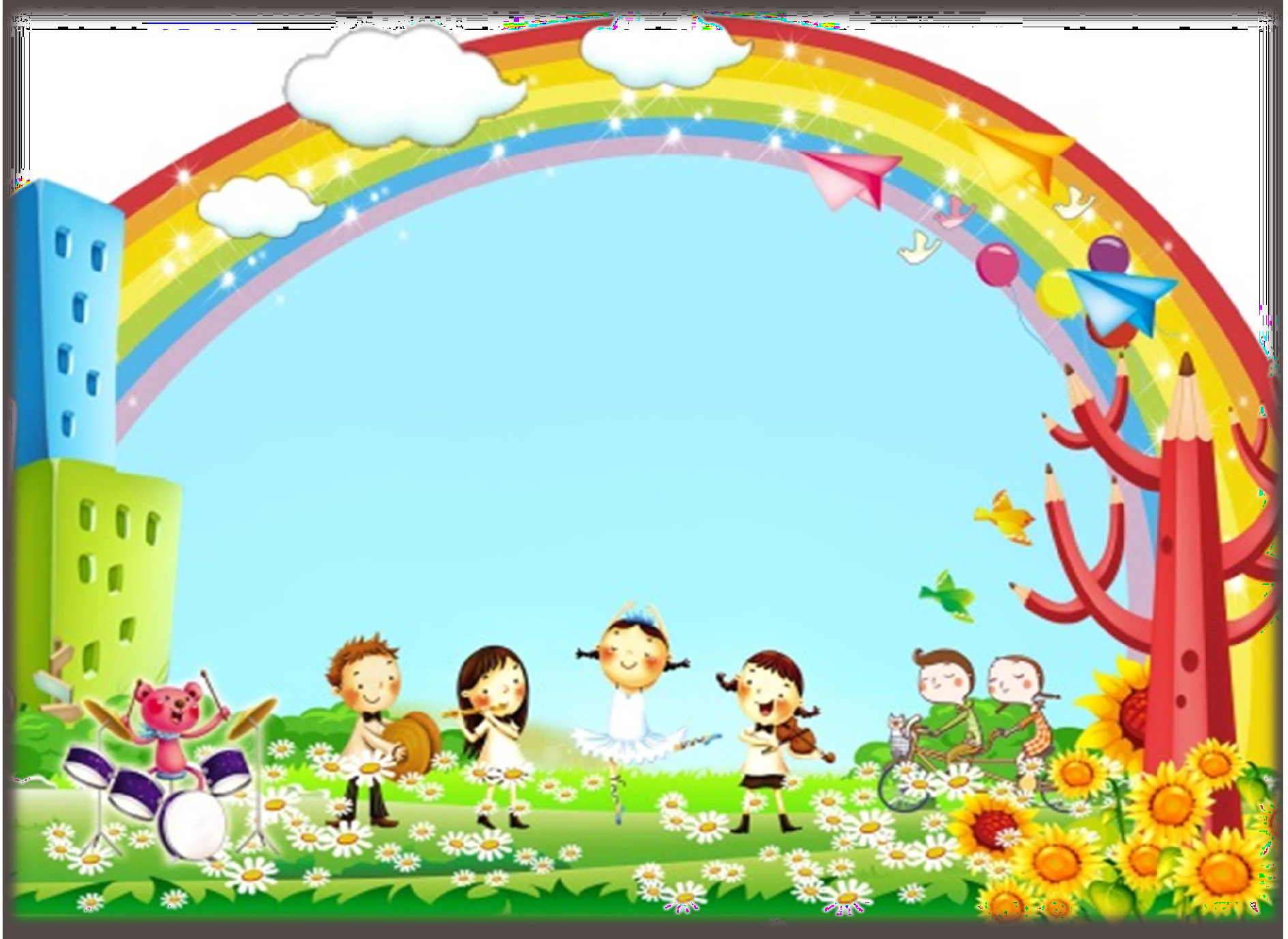 КРАТКОСРОЧНЫЙ  ПРОЕКТ
«НЕДЕЛЯ ДОБРОТЫ»
в  группе  общеразвивающей  направленности
для детей от 3 до 4 лет
Цель проекта: приобщение детей и их	родителей к базовым духовным,  нравственным и социокультурным ценностям.
Задачи:
Формирование и закрепление знаний детей об основных духовно-  нравственных понятиях (доброе имя, доброе слово, добрые дела, добрый мир,  добрая сказка);
Формирование личностного отношения к окружающему миру (Какие добрые  слова помогают в жизни);
Формирование коммуникативных умений (умение слышать друг друга,
проявлять свое отношение к услышанному);
Создание условий для доверительного взаимодействия родителей и детей;
Поддержание атмосферы доброжелательности в группе.
Условия успешности работы
-максимальная включенность и активная позиция участников;
-диалогическое взаимодействие;
-возможность для импровизации в заданиях;
-низкая степень регламентации действий участников;
-свобода выбора содержания, способов, техник, форм и средств деятельности;
-психологическая поддержка участников, атмосфера открытости, творчества,  доброжелательности и взаимного доверия.
Подготовительный этап: создание открытой информационно насыщенной среды
Понедельник – «Доброе слово»
Цель:	развитие	умения	проявлять	доброе
отношение к близким людям
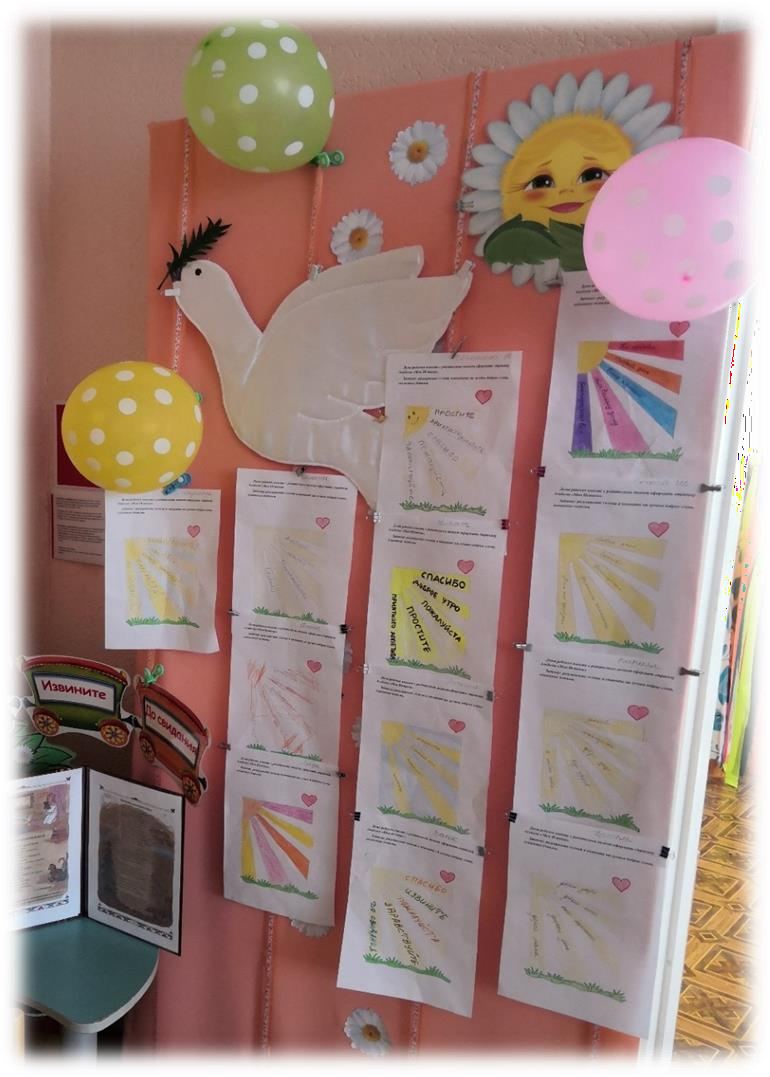 Цель: первоначальное знакомство с социокультурной  категорией «песня», развитие умения слушать друг друга, петь  простые колыбельные песни
Вторник – «Добрая песня»
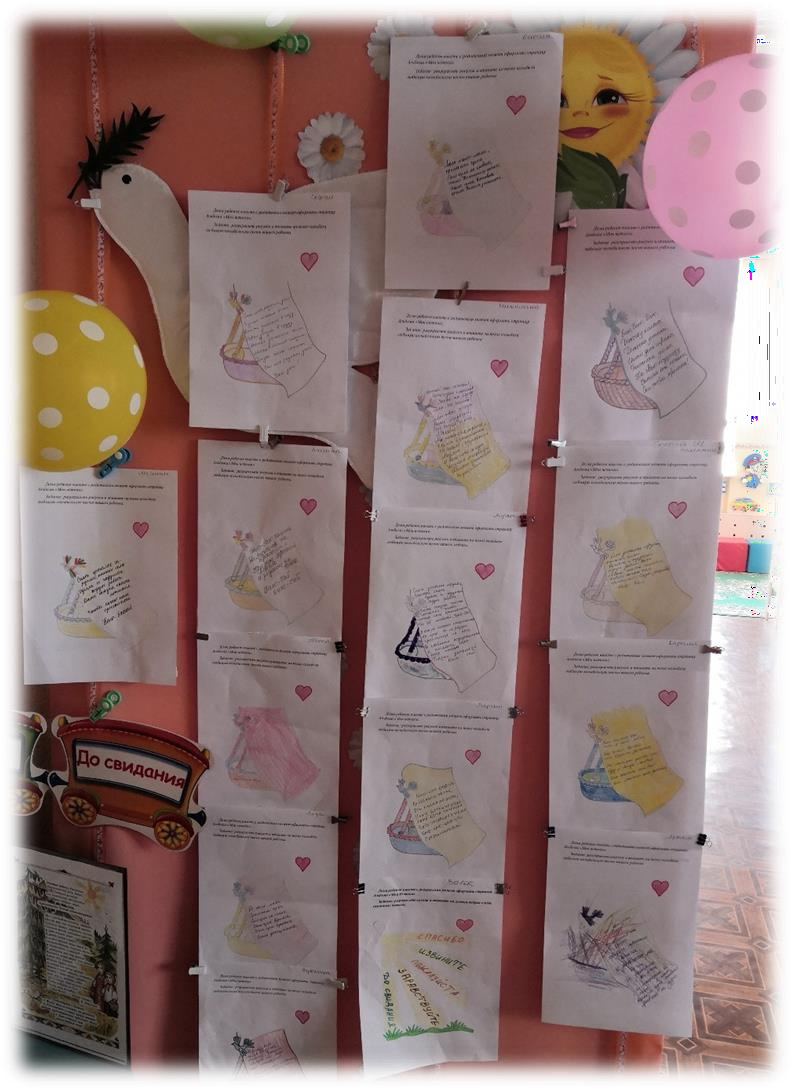 Цель: развитие умения слушать друг друга,  открыто и искренне выражать свои чувства,  вступать в общение
Среда – «Добрый мир»
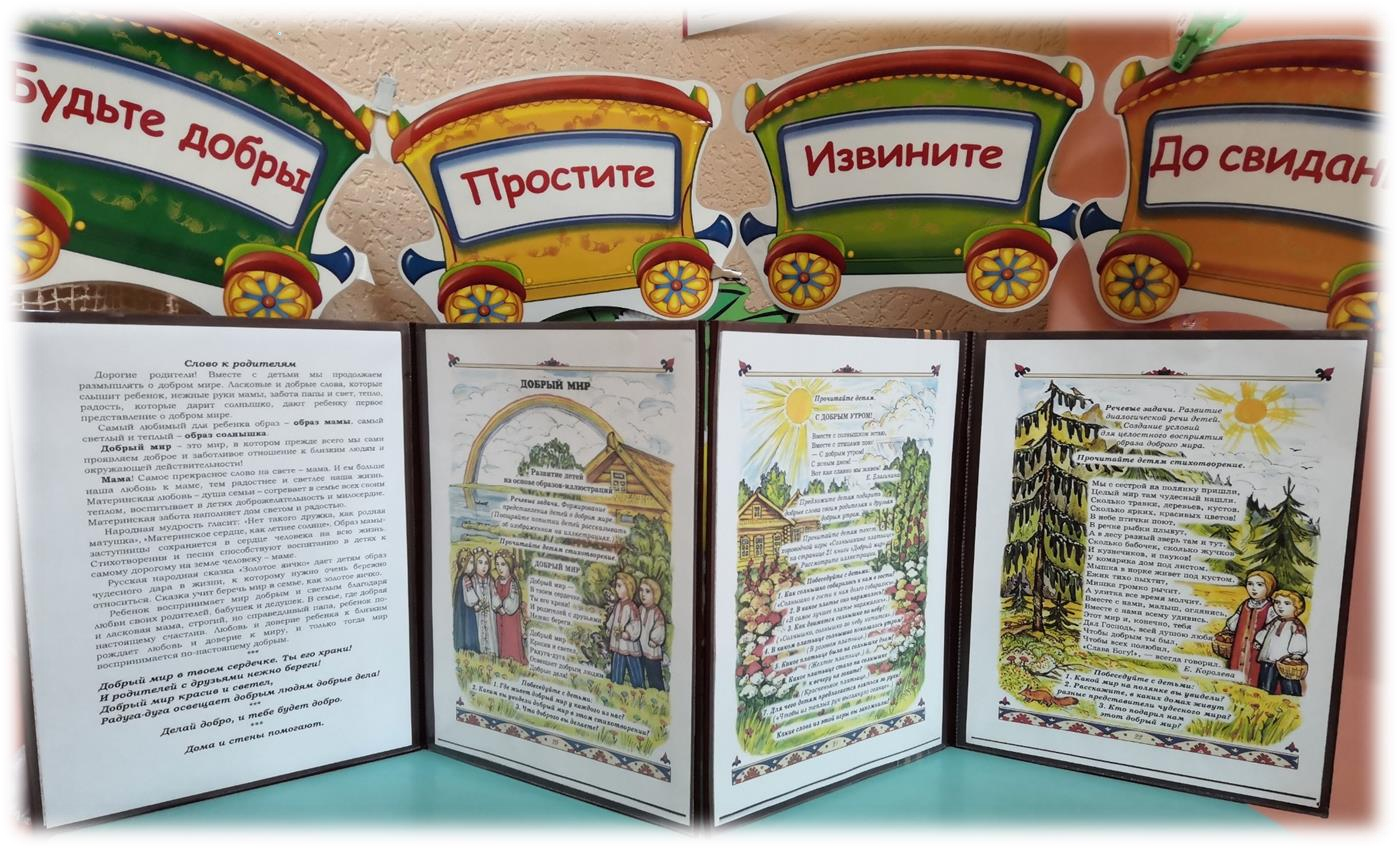 Цель:	воспитание	доброжелательного  отношения к окружающему миру
Четверг – «Наши добрые дела»
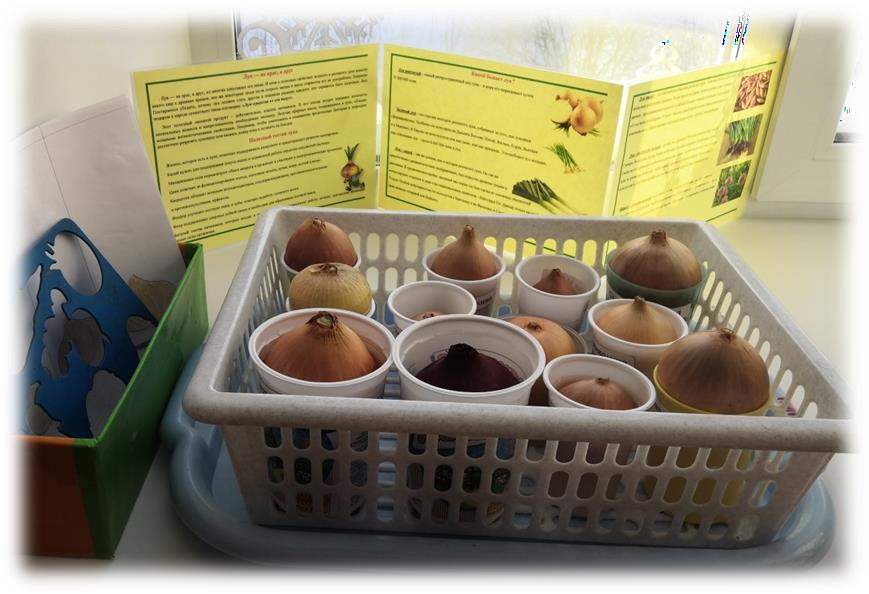 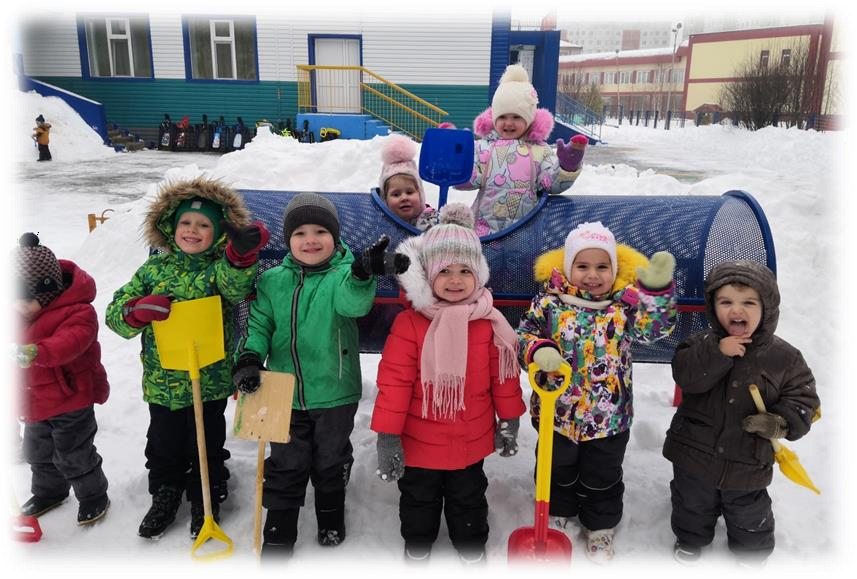 Цель:	воспитание	интереса,	любви	и  бережного отношения к книге
Пятница– «Добрая сказка»
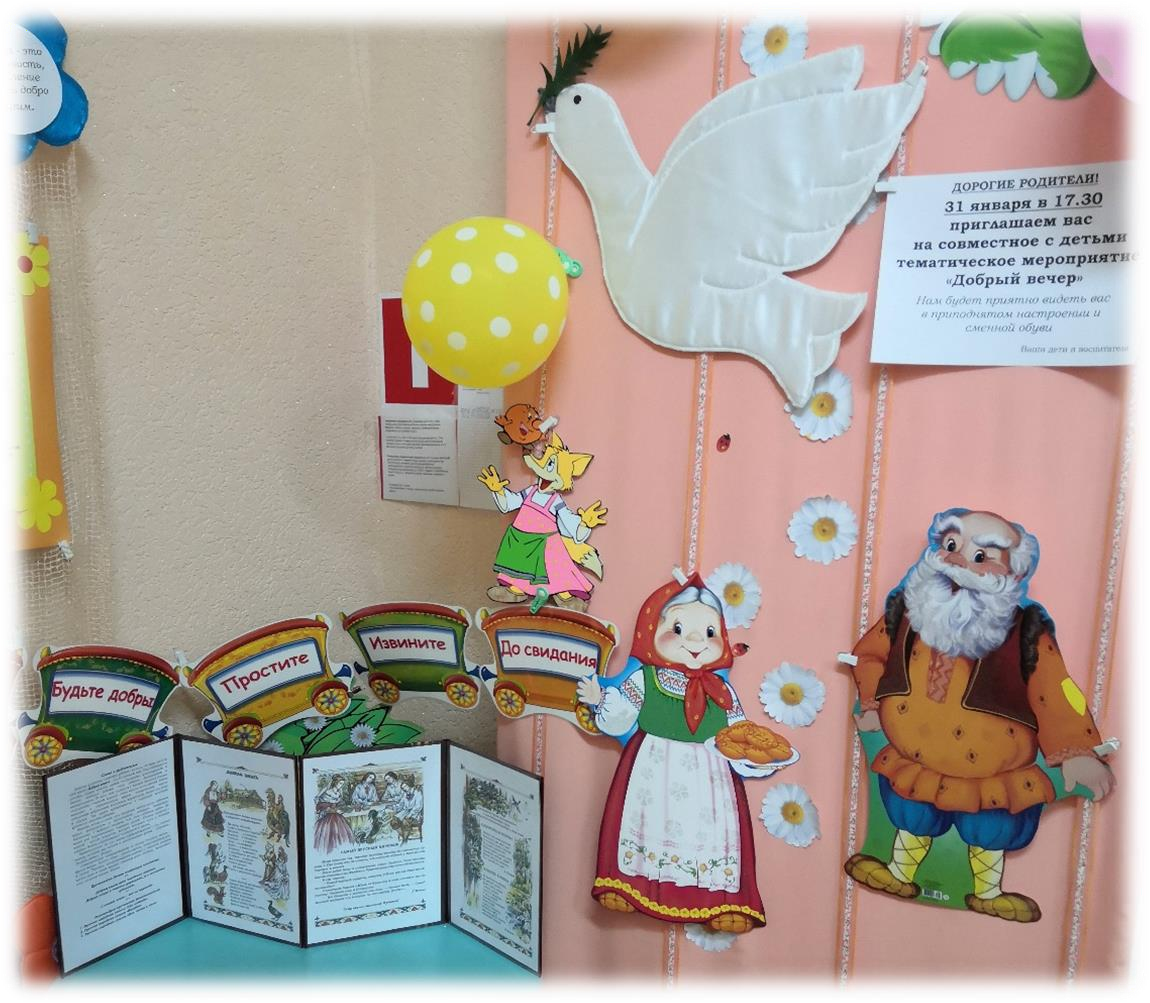 Итоговое мероприятие с  детьми и их родителями
«Добрый вечер»
Цель: вовлечение родителей воспитанников в единое  образовательное пространство посредством их участия в реализации  программы «Социокультурные истоки»
Хоровод «Ай – да березка»
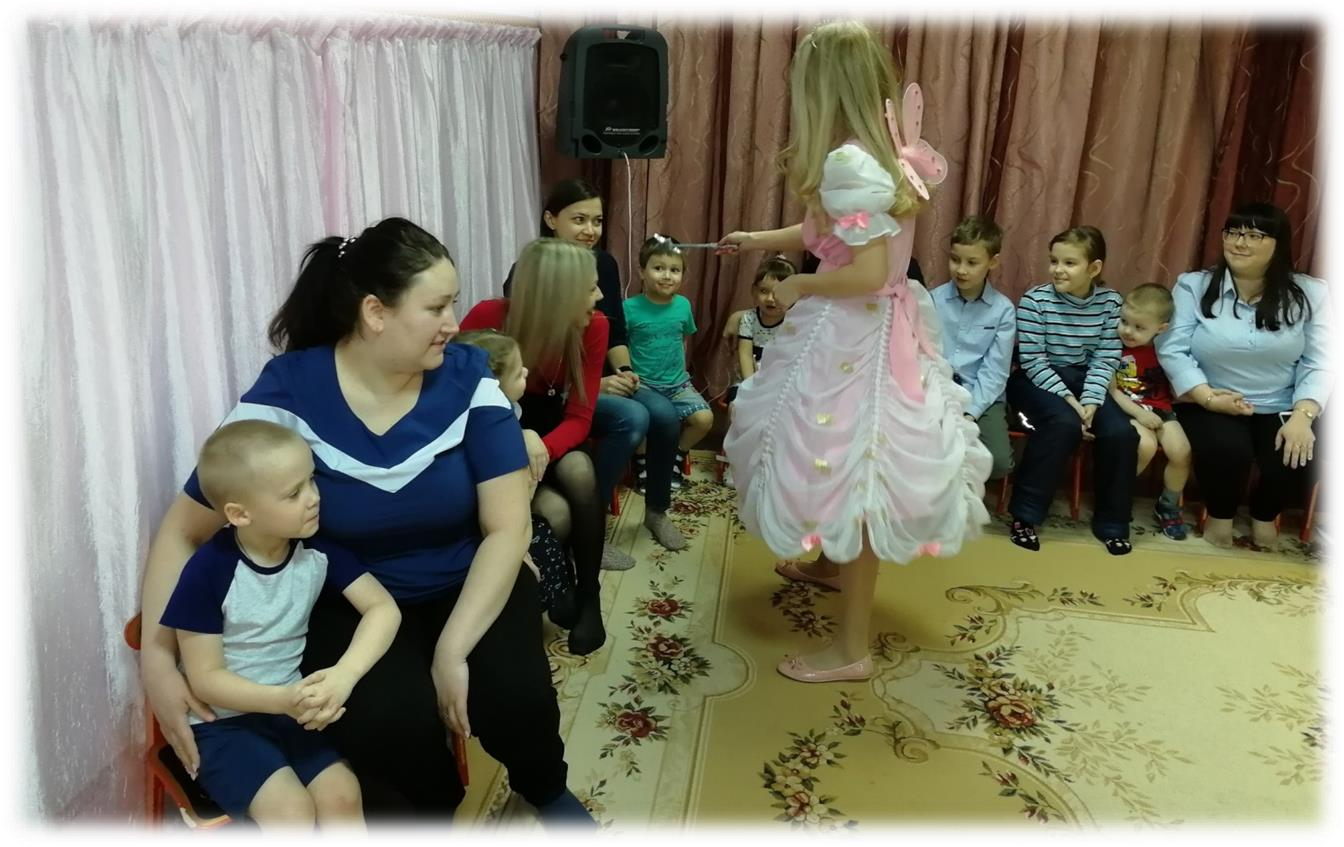 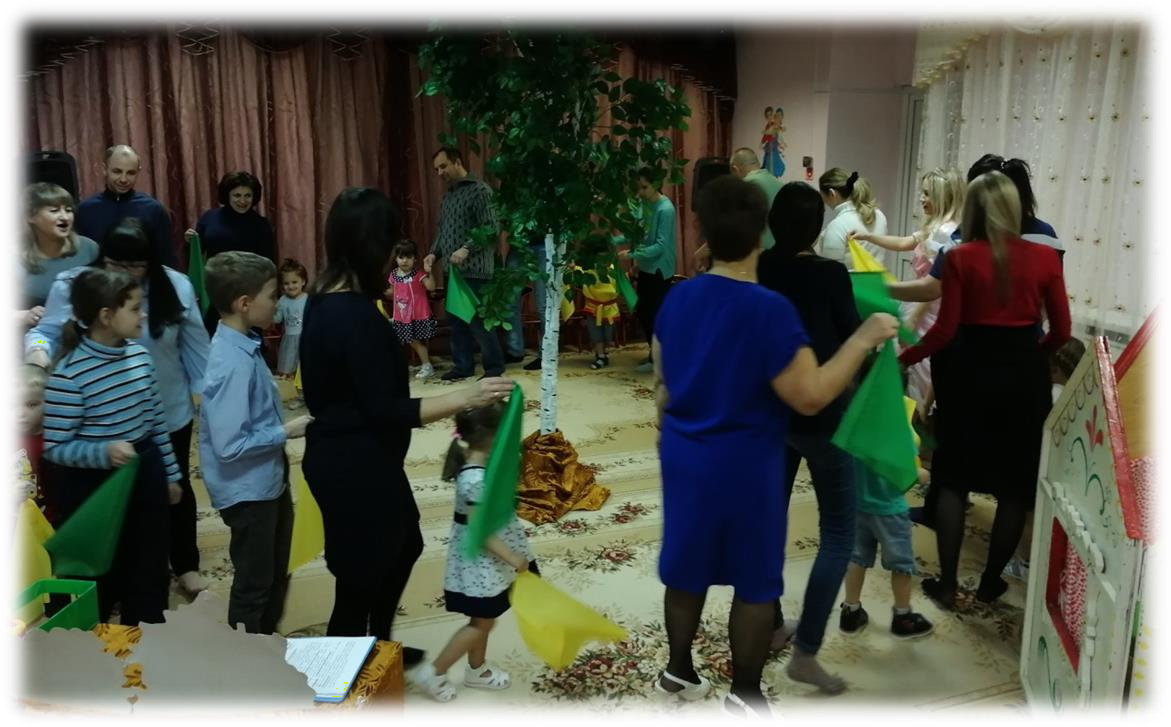 В гости к детям пришла сама фея Доброты
Цель: воспитание дружеских взаимоотношений,
получение удовольствия от совместного  творчества
Упражнение
«Наши добрые дела»
Совместная аппликация «Красивые цветы для дерева»
(работа в парах)
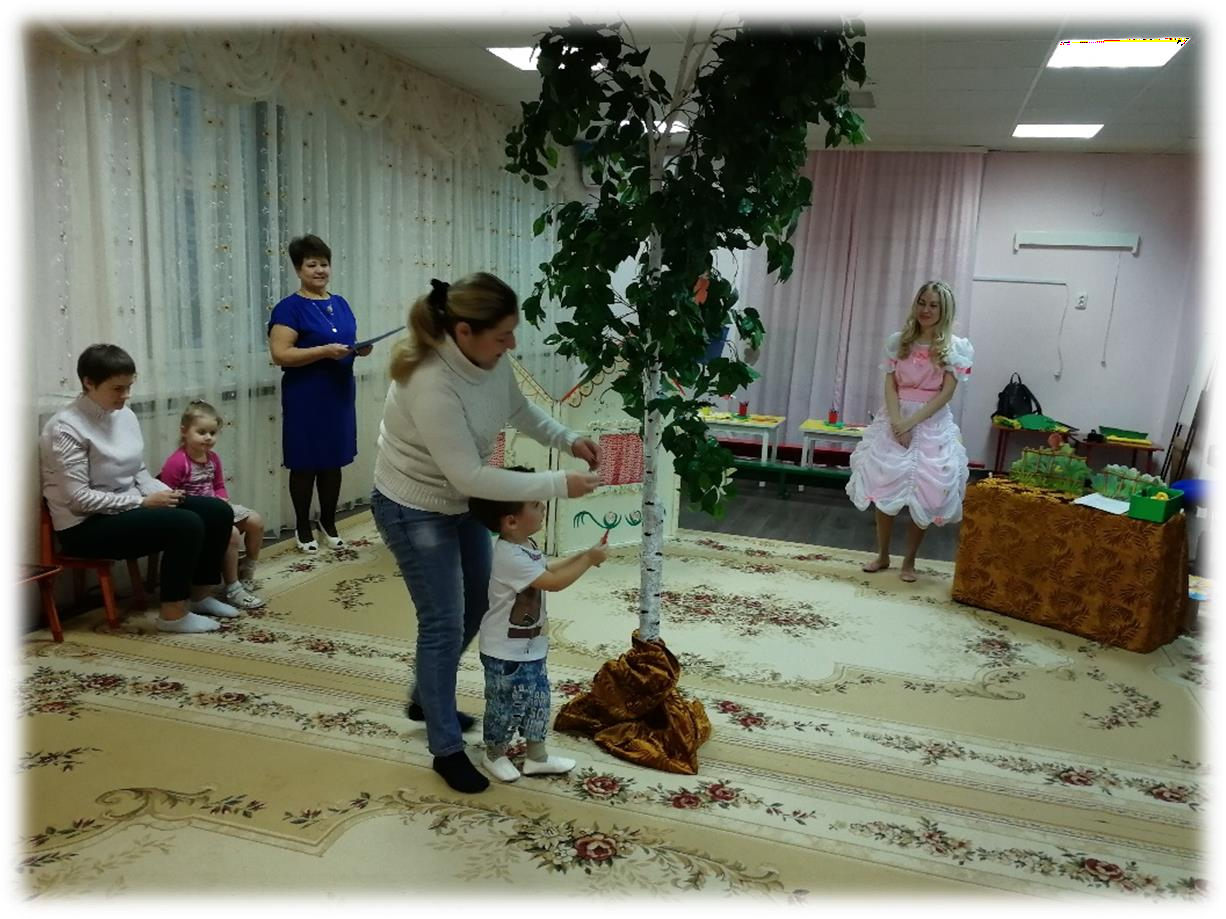 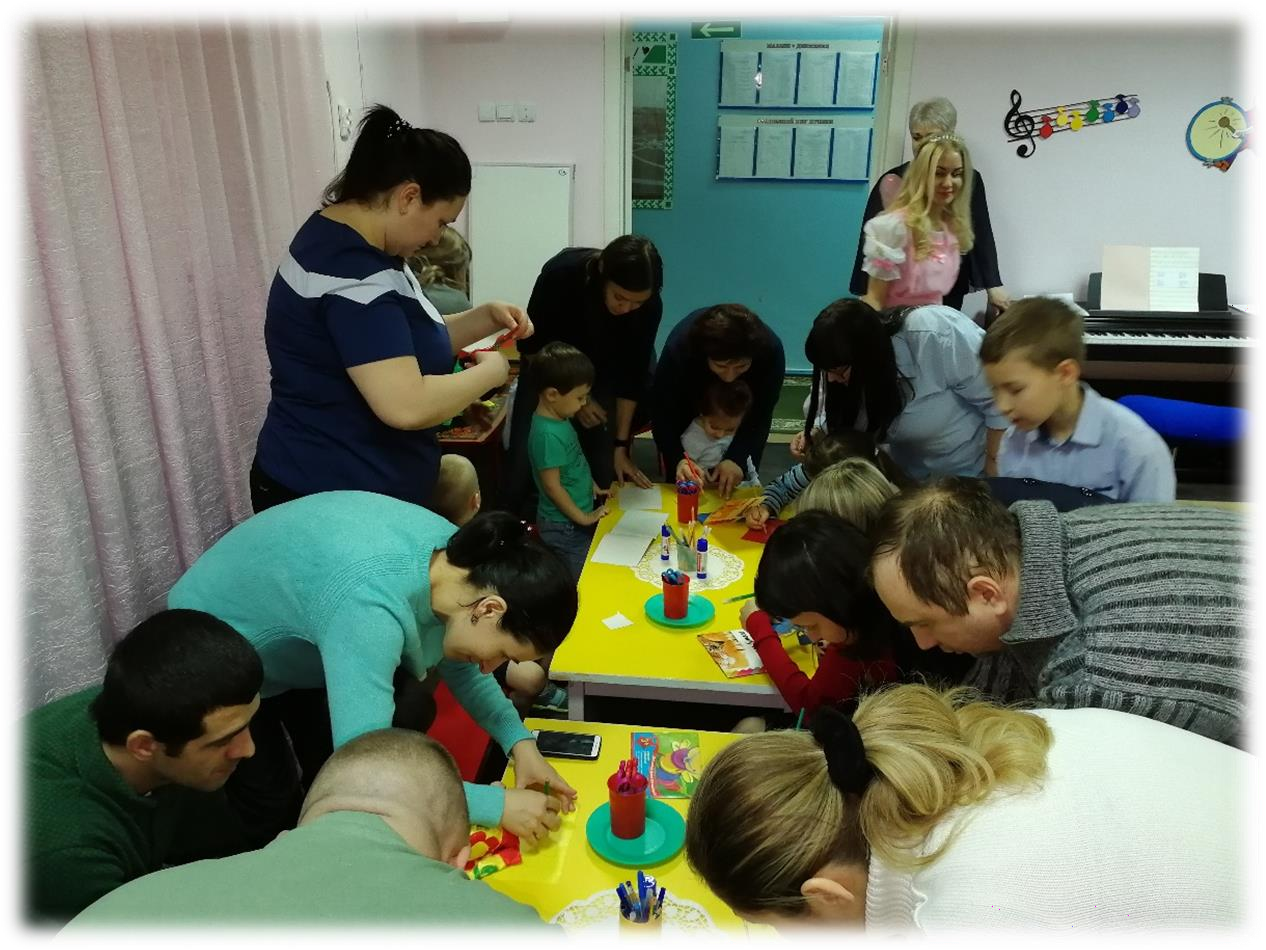 Вспоминаем доброе дело, которое сделали на этой
неделе и украшаем дерево изготовленным цветком
Цель: продемонстрировать родителям творческие  способностей детей, повысить эмоциональный фон  мероприятия
Апофеоз вечера
«Добрая сказка»
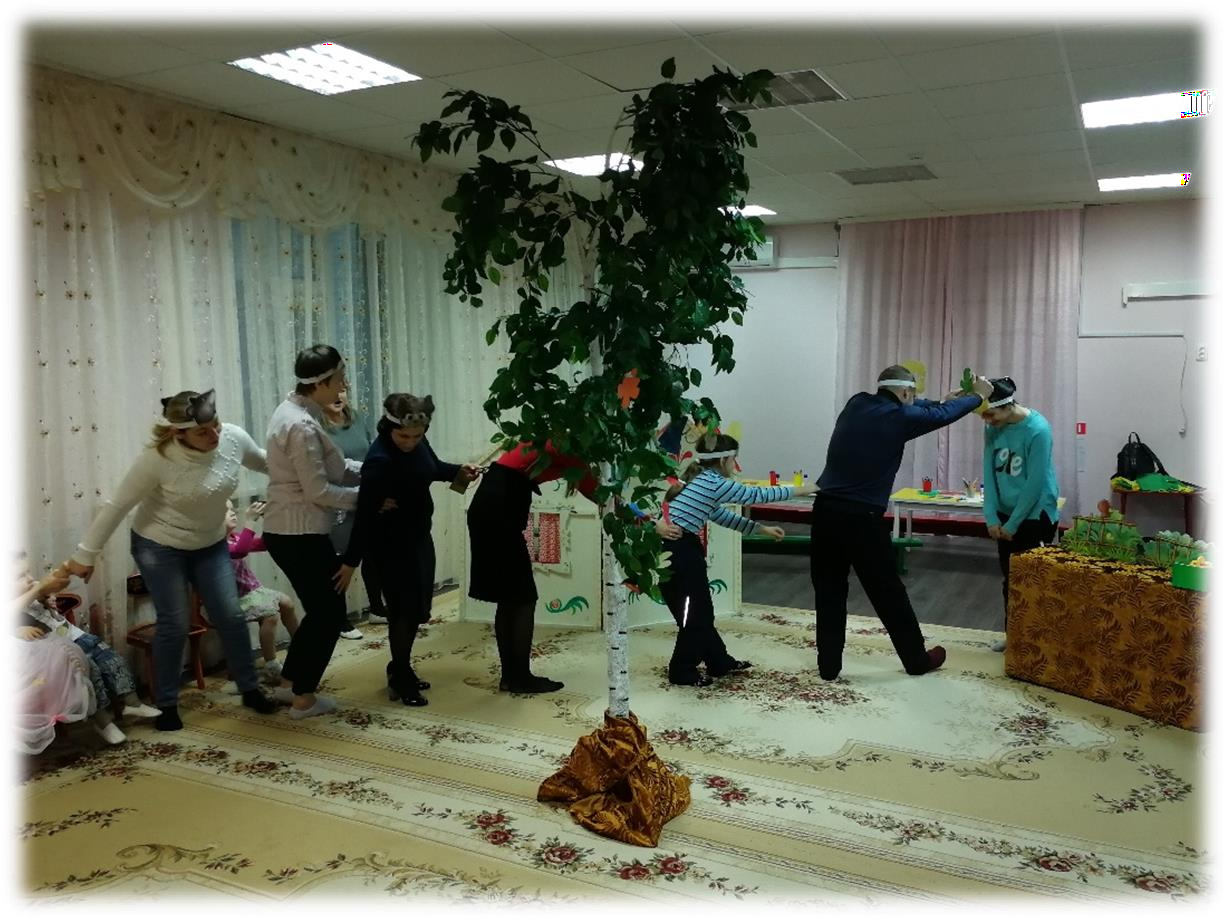 Театрализация сказки «Репка» в исполнении детей
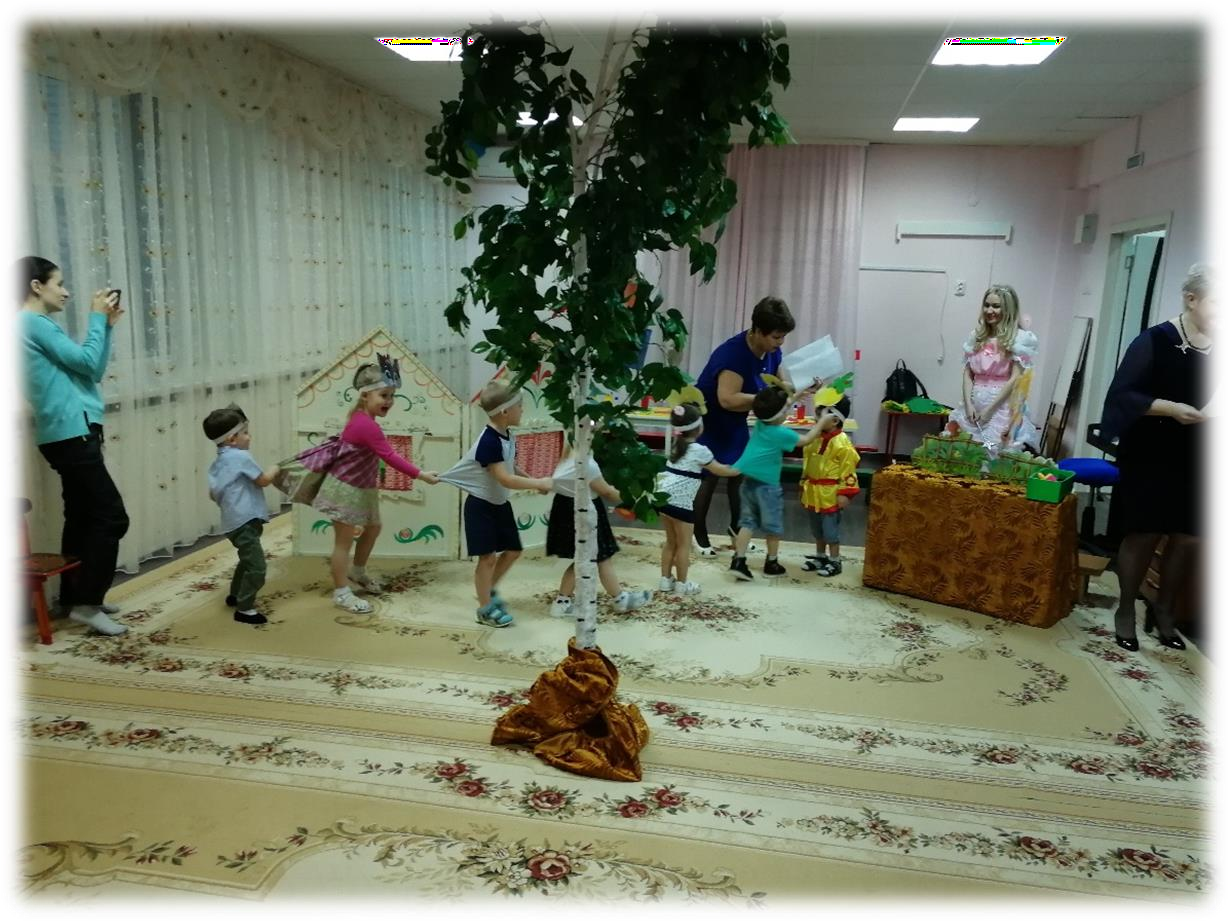 Театрализация сказки «Репка» в исполнении родителей
А на прощание фея Доброты подарила
всем хорошее настроение и шарики!
Всего вам самого доброго!  Благодарим за внимание!